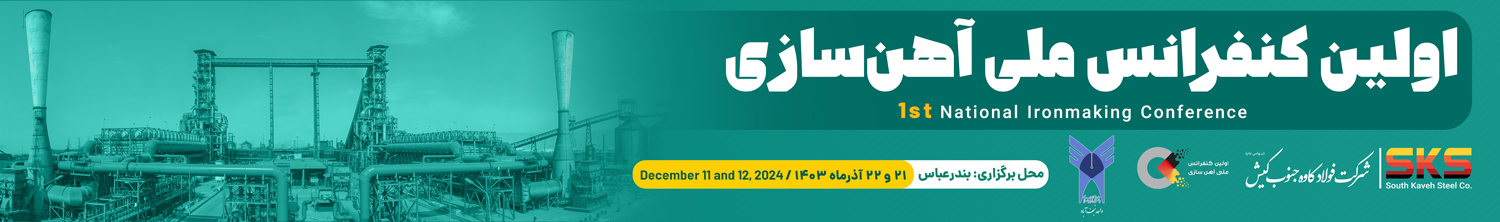 عنوان B Nazanin اندازه فونت 40  

نويسنده اوّل, 1، نويسنده دوّم2،., فونت: B Nazanin، اندازه فونت  36ضخیم)
1-عنوان و  آدرس نويسنده اوّل (فونت: B Nazanin، اندازه فونت 36و ضخیم)
Email:
2- عنوان و  آدرس نويسنده دوّم (فونت: B Nazanin، اندازه فونت 36و ضخیم)
Email:
چکیده
شماره مقاله
چکیده "خلاصه جامعی از چهار پاراگراف پیشینه، روش تحقیق، یافته ها و نتیجه گیری با «فونت  B Nazanin اندازه فونت 28  ، سرتیترهای چکیده و کلمات کلیدی بولد و بقیه متن آن فونت ساده باشد.
كليد واژه‌ها:.......
مقدمه:
مختصری مستند از کلیات تحقیق که شامل معرفی موضوع، اهمیت مقاله ، افعال آینده و ادبیات تحقیق "  با فونت  B Nazanin اندازه فونت  28
  










مواد و روش: 
ابزار و مقیاس اندازه گیری، روش جمع آوری داده ها و شواهد علمی یا سایر آزمون ها ،متغییر ها ،شیوه تحلیل الگو ها و فرضیات با فونت B Nazanin اندازه 28
بحث و نتایج :
یافته های تحقیق (بیان یافته ها، نوآوری یا نواندیشی مقاله)( روشها و آزمون های آماری جهت بررسی نتایج و تحلیل کیفی داده ها) مقایسه نوآوری حاضر با نوآوری مقالات معتبر پیشینه،منحصر به فرد بودن یافته های تحقیق،ارائه پیشنهادات عملی برای حل مسئلهای در دنیای واقعی جهت گسترش و تولید دانش وارزش کابردی حاصل از یافته های تحقیق با فونتB Nazanin  اندازه فونت  28
مقدمه
بحث و نتایج
مواد و روش
منابع
منابع و ماخذ:
منابع فارسی فونت B Nazanin
اندازه 18و منابع انگلیسیtimes new    roman با اندازه 16
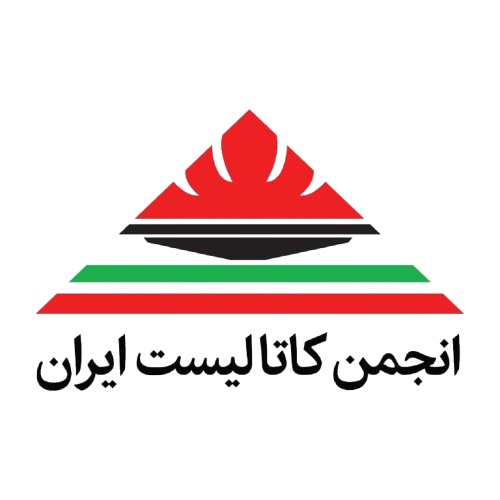 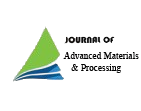 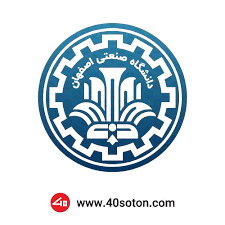 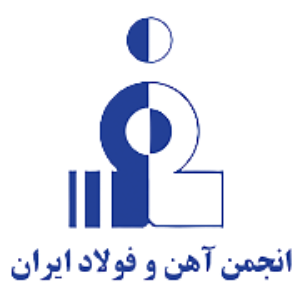 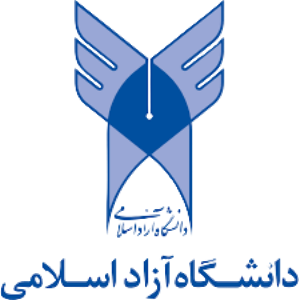 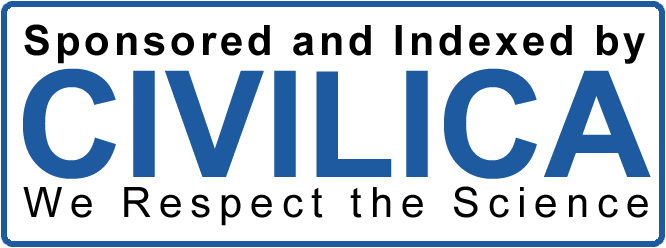